What is Financial Aid?
Basis of Aid
Merit-Based aid is based on a student’s academic achievement, grades, ACT/SAT scores, talent, ability, athletic achievement, etc.
Need-based aid is based on the student’s financial need
Financial Need
COST OF ATTENDANCE
 
- EXPECTED FAMILY CONTRIBUTION
 
FINANCIAL NEED
Financial Need
Cost of Attendance (COA)
Tuition and fees
Room and board
Books and supplies
Transportation
Miscellaneous personal expenses
Financial Need
Expected Family Contribution (EFC)
Income
Assets (excluding the family home)
Family size
Number of family members attending college (excluding parents)
Age of parents
Types of Financial Aid
Scholarships
Gift Aid – Based on Merit
Grants
Gift Aid – Based on Need
Employment Opportunities
May be based on need
Loans
Must be repaid – may be based on need
Sources of Financial Aid
State of Louisiana
Federal Government
Institution
Military
Private
Don’t Blow Your TOPS!
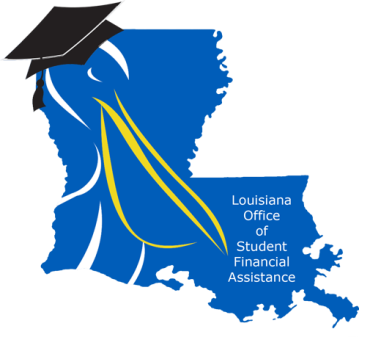 It pays to make good grades!
TOPS
The TOPS program was created by the Louisiana legislature in 1997
TOPS is funded through the State General Fund and the Millennium Trust Fund
TOPS funds must be appropriated each year by the Legislature
Citizenship
A student must be a U.S. citizen, or a permanent resident who is eligible to apply for citizenship
Beginning with 2019 high school graduates, children of non-citizens serving in the Armed Forces or honorably discharged from the Armed Forces meet TOPS citizenship requirements.
Residency
Any student who is a resident of the state and who graduates from a public or approved non-public high school meets the TOPS residency requirements if he or she actually resides or lives in Louisiana for the period of his or her last two full years of high school culminating in graduation as certified by the high school
Or, a parent or custodian of a dependent student must have been a resident of the state of Louisiana for the 24 months prior to high school graduation
Residency:  Military Dependents
A dependent of a member of the U.S. Armed forces, who is transferred to Louisiana under permanent change of station orders, will be considered a resident for purposes of TOPS if the military member:
Changes his/her military personnel records to establish Louisiana as the member’s official state of residence within 180 days of reporting 
Complies with Louisiana income tax laws
Submits an Affidavit of Residency and DD Form 2058
Criminal Record
Have no criminal convictions
Excludes misdemeanor traffic violations
A student who has a “final criminal conviction” may not accept a TOPS award
A juvenile conviction is not considered a “final criminal conviction” regardless of the nature of the offense
If the severity of the crime committed by a juvenile is such that he/she is tried as an adult, a subsequent conviction could be a “final criminal conviction”
The student should contact his/her attorney to determine if their conviction is a final “criminal conviction”
Graduation Year
For TOPS purposes, the annual academic year for high school begins on September 1 and ends on the following August 31
Early Graduation
Students who graduate early at mid-year will be eligible for a TOPS Award in the Spring semester following graduation
Certification for mid-year graduates will be done in conjunction with certification of May graduates
Awards for mid-year graduates who attend college in the Spring and who are determined eligible will be paid retroactively
Students who graduate early in the Spring will be eligible for a TOPS award in the Fall semester following graduation
Students who graduate early must comply with the same FAFSA and ACT deadlines applicable to the class that graduates in the Spring of that high school academic year
TOPS Core Curriculum
All TOPS core curriculum courses must be completed by the date of high school graduation 
Distance learning courses approved by the high school may be used to qualify for TOPS
College courses taken in the classroom, online, or by correspondence may be used to qualify for TOPS provided that they are determined to be equivalent courses and appear on the student’s official high school transcript
Effective for the graduating class of 2017-2018, the TOPS Core Curriculum requirements and the method of calculating the grade point average required for program awards will change.
TOPS Core CurriculumFor Graduates of 2014-2017
English
English I
English II
English III
English IV
TOPS Core Curriculum
Math
Algebra I or Integrated Mathematics I
Or Applied Algebra 1
Or Algebra I – Parts 1 & 2 (two units)
Or Applied Algebra 1A & 1B (two units)
Or Applied Mathematics I & II (two units)
Algebra II or Integrated Mathematics II
Geometry, Calculus, Advanced Math – Pre-Calculus,                                              Advanced Math – Functions and Statistics, Pre-Calculus, Probability and Statistics, Discrete Mathematics, Algebra III, Applied Mathematics III, Integrated Mathematics III
TOPS Core Curriculum
Science
Biology I or II
Chemistry I or II, or Chemistry Com
Earth Science, Physical Science, Environmental Science, Biology II, Chemistry II, Physics, Physics II, Physics for Technology I or II, Anatomy and Physiology, or both Agriscience I and II (two units)
TOPS Core Curriculum
Social Studies
United States History
½ Unit Civics and ½ Unit Free Enterprise (1 unit combined), or Civics (1 unit), or AP American Government and Politics: United States
World History, Western Civilization, World Geography, European History, AP Human Geography or History of Religion
TOPS Core Curriculum
Foreign Language
Two units in the same language
English is not considered a foreign language
American Sign Language (2 units)
TOPS Core Curriculum
Fine Arts Survey
or one unit of a performance course in music, dance or theater*
or one unit of studio art*
or one unit of visual art*
or both Speech III & IV* (both one unit)
or one unit of Drafting
The one unit may be any combination of half units.

Students no longer have the option to substitute one unit of an elective from among the other TOPS curriculum courses.
TOPS Core Curriculum
Advanced Placement (AP) course and International Baccalaureate (IB) courses with the same name as a course listed in the TOPS Core Curriculum may be substituted.
The unit compromised of ½ Unit of Civics and ½ Unit of Free Enterprise may NOT be used by students in public schools to meet high school graduation requirements if they entered the ninth grade after June 30, 2011, but can be used by students in public and non-public schools to meet the TOPS Core Curriculum requirements.
TOPS Core Curriculum GPA
The cumulative grade point average (GPA) for a TOPS award will be calculated using only those grades achieved in the core curriculum courses
If a student has completed more than 19 credits for courses that are included in the core curriculum, the GPA will be calculated by using the course in each core curriculum category for which the student received the highest grade
ACT
Highest composite score will be considered
TOPS does not consider the Essay portion of the ACT in calculating the composite score needed to qualify
ACT Registration 
TOPS Code 1595
Date of Birth
ACT
ACT Deadlines for 2017 Graduates
Without penalty:  April 8, 2017
Loss of one semester eligibility: June 10, 2017
Special tests may be taken prior to July 1
A June ACT score cannot be used  to upgrade an Opportunity award to an Honors or Performance award
A June ACT score can be used to upgrade a Tech Award to an Opportunity Award with a one semester or two quarter penalty
Students who fail to achieve a qualifying ACT score by July 1 of the graduating year shall not be considered for an award
SAT
An equivalent SAT score may be substituted for the ACT score
TOPS does not consider the Essay portion of the SAT in calculating the composite score needed to qualify
SAT Registration 
Scholarship Code 9019
SAT Test Deadlines
Without Penalty: March 11, 2017
Loss of 1 semester eligibility:  May 6, 2017 and June 3, 2017
Opportunity Award:Eligibility Requirements
2.50 minimum TOPS Core Curriculum GPA
ACT score equal to the prior year’s state average, but never less than 20
20 for 2017 graduates
SAT score of 940
Completion of the TOPS Core Curriculum
TOPS general eligibility requirements
Opportunity Award Benefits
TOPS does not cover academic excellence fees, energy surcharges, technology fees, books, room & board, parking fees, lab fees or any other fee that was not in effect on January 1, 1998
A TOPS award may be combined with other forms of financial aid up to the “Cost of Attendance” for the institution
TOPS Eligible Institutions: Public
Louisiana State University System
Louisiana State University – Alexandria
Louisiana State University – Baton Rouge
Louisiana State University – Eunice
Louisiana State University – Shreveport
LSU Health Sciences Center – New Orleans
LSU Health Sciences Center – Shreveport
University of New Orleans
Southern University System
Southern University – Baton Rouge
Southern University – New Orleans
Southern University – Shreveport
TOPS Eligible Institutions: Public
University of Louisiana System
Grambling State University
Louisiana Tech University
McNeese State University
Nicholls State University
Northwestern State University
Southeastern Louisiana University 
University of Louisiana – Lafayette 
University of Louisiana – Monroe
TOPS Eligible Institutions: Public
Louisiana Community and Technical College System
Louisiana Technical College – all campuses
Baton Rouge Community College
Bossier Parish Community College
Delgado Community College
L.E. Fletcher Technical Community College
Louisiana Delta Community College
Nunez Community College
River Parishes Community College
South Louisiana Community College
SOWELA Technical Community College
TOPS Eligible Institutions: Private
Louisiana Association of Independent Colleges and Universities (LAICU)
Centenary College
Dillard University
Louisiana College
Loyola University New Orleans
New Orleans Baptist Theological Seminary
Our Lady of Holy Cross College
Our Lady of the Lake College
St. Joseph Seminary College
Tulane University
Xavier University
TOPS Eligible Institutions: Out-of-State
Deaf or hard of hearing recipients of the Opportunity, Performance or Honors awards may use the award at a non-public, out-of-state college or university which primarily serves deaf or hard of hearing students
TOPS may not be used out-of-state under any other circumstances
Opportunity Award Benefits
May be used to pursue:
Academic undergraduate degree
Vocational or technical certificate
Non-academic degree
Students who use their Opportunity Award to pursue a technical program will receive the same benefits and be held to the same retention requirements as a TOPS Tech Award recipient
The award may be used at eligible Louisiana cosmetology and proprietary schools
See TOPS Tech Award presentation
Opportunity Award Benefits
May be received for a maximum of eight semesters or 12 quarters
Not available for summer terms except for students enrolled in a Qualified Summer Session
Students with 60 or more hours
Required to attend summer by major
Courses required for major only offered in summer
Technical Programs
Opportunity Award Benefits
Any recipient who successfully completes a Bachelor’s degree in less than 8 semesters or 12 quarters of award benefits, may receive any remaining terms of eligibility for graduate study
The amount of the award shall equal the amount of tuition charged for the graduate study, OR the amount charged for undergraduate full-time enrollment at the highest cost public institution (LSU-BR), whichever is less
Performance and Honors award recipients will receive their stipends
Performance Award
Eligibility Requirements
3.00 minimum TOPS Core Curriculum GPA
ACT score of 23
SAT score of 1060
Completion of the TOPS Core Curriculum
TOPS general eligibility requirements
Award Benefits
Provides the same benefits as the Opportunity Award, plus
$400 annual stipend
Honors Award
Eligibility Requirements
3.00 minimum TOPS Core Curriculum GPA
ACT score of 27
SAT score of 1210
Completion of the TOPS Core Curriculum
TOPS general eligibility requirements
Award Benefits
Provides the same benefits as the Opportunity Award, plus
$800 annual stipend
Disabled Students & Exceptional Children
A core curriculum course may be waived for a disabled student or exceptional child if documentation is provided that the reason the student failed to successfully complete the course was due solely to the student’s disability or exceptionality
There is no exception to the GPA or ACT/SAT  requirements
ACT or SAT Special Testing for Students with Disabilities is available
Affected students should contact LOSFA for details
TOPS Application
There are two methods for applying for a TOPS Scholarship
FAFSA (Free Application for Federal Student Aid) – www.fafsa.gov
Must be completed if the student is eligible for federal grant aid (Pell Grant)
Must be completed if the student is seeking any other form of financial aid
The only application needed for TOPS
OR
 TOPS Online Application – www.osfa.la.gov  
May only be completed by students who can certify that they do not qualify for federal grant aid
Do not complete if you have completed the FAFSA
Application Deadlines for       2017 Graduates
Students who attend the 2017-2018 academic year who apply for TOPS between July 2, 2018 and October 29, 2018 must also have met the TOPS retention requirements to be eligible for TOPS funding at the beginning in the Fall 2018 semester
TOPS Processing Cycle
Processing cannot begin until we can match your FAFSA data, STS data and ACT data
LOSFA runs the TOPS Eligibility Program each Thursday night
TOPS Processing Cycle
TOPS award notifications are e-mailed each Friday
Award notifications are e-mailed to the e-mail address the student used on the FAFSA
The award letter includes the student’s Rights and Responsibilities
Students can check their status on the LOSFA Web site LA Award System
Students who have not received notification of their TOPS award eligibility by mid-July should contact LOSFA
Tips To Make Sure Your TOPS Processing Goes Smoothly
Make sure that you indicate your name the same on all documents (school records, ACT test registrations, FAFSA, college applications, etc.) If your name is John Alan Smith, Jr. don’t fill one application our as John A. Smith, Jr.; another as J.A. Smith, Jr., another as J. Alan Smith, etc. A good rule to follow is to use the same spelling and abbreviations as printed on your Social Security Card.
Tips To Make Sure Your TOPS Processing Goes Smoothly
Make sure to include the ACT TOPS code of 1595 and/or the SAT TOPS code of 9019 on all ACT/SAT test registrations 
Make certain that you list the same date of birth and home street address on all forms, documents, applications, etc. 
Make certain that TOPS has a consent form signed by your parents allowing LOSFA to access your grade information.
Tips To Make Sure Your TOPS Processing Goes Smoothly
Make sure that you are taking the correct required 19 units that comprise the TOPS Core Curriculum. 
 Make sure that you are aware that your TOPS Award is based on your TOPS Core GPA…not your overall cumulative GPA. Also be aware that TOPS does not round GPA’s. A 2.49 cannot round to a 2.5.
 Make sure that your FAFSA application is signed by both the student and a parent before submission
Tips To Make Sure Your TOPS Processing Goes Smoothly
Make certain that the Email contact address you put on your FAFSA is the Email address to which you want your TOPS eligibility or ineligibility notices sent
If you take dual enrollment courses for college credit while in high school take them seriously. The grades you earn in dual enrollment courses will become part of your cumulative college GPA.
Tips To Make Sure Your TOPS Processing Goes Smoothly
Create a Louisiana Award System account after May 1 of your senior year to track initial TOPS eligibility and continuation eligibility throughout your postsecondary education.  Be aware that it may not contain any information until after both your FAFSA and your ACT score are received by LOSFA, and that it is unlikely to contain your TOPS Core GPA until after June 15.
Make certain that your Social Security number is the same on both your high school transcript and the FAFSA.  LOSFA will not see your SSN, since it will be encoded on entry into our system, but if they are different the system will not match your application with your transcript data.
TOPS Processing Cycle
A Master Roster of TOPS eligible students is available for La. institutions to download from LOSFA each Monday
Institutions electronically bill LOSFA for the TOPS Awards of eligible students who are enrolled full-time as of the fifteenth class day of the semester or ninth day of the quarter
Award Acceptance
Must enter an eligible institution as a full-time student by the fall semester following the first anniversary of high school graduation
Award AcceptanceReturning Out-of-State Students
Any TOPS eligible student who enrolls in an out-of-state institution may return to Louisiana and accept their TOPS award
All Returning Out-of-State Students must meet the following:
Must have met all TOPS continuation requirements that would have applied had the student been enrolled in an eligible in-state institution
Must apply for award reinstatement by July 1 following the academic year in which the student returns to Louisiana
TOPS eligibility will be reduced by the number of semesters attended out-of-state
TOPS Retention Requirements
Should apply annually by July 1st by completing the Renewal FAFSA
Must be continuously enrolled on a full-time basis during the academic year
A student is considered full-time for the semester if they are carrying full-time hours as of the 15th class day of the semester or 9th day of the quarter
TOPS Retention Requirements: GPA
At the end of each academic year, the following cumulative college GPA must be maintained:
Opportunity Award
2.30 first academic year
2.50 all subsequent academic years
Opportunity award recipients who fail to maintain the retention GPA will be suspended
TOPS Retention Requirements: GPA
Performance and Honors Awards: 3.00
Performance or Honors award recipients who fail to maintain a 3.00 cumulative GPA will revert to the Opportunity award (Students will be funded only if they meet the Opportunity Award retention requirements)
Once the recipient reverts to the Opportunity award, the Performance or Honors award may not be reinstated
FAFSA
FAFSA
The Free Application for Federal Student Aid (FAFSA) is the application for both federal and state aid programs.
Be sure to fill out the FAFSA even if you don’t think you’ll qualify for need based aid.
The FAFSA is the only application needed for the TOPS scholarship.
You should never be asked to pay to fill out the FAFSA.  It is a FREE application.
FAFSA
The only financial aid directly determined from the FAFSA data is eligibility for the federal Pell Grant
The primary purpose of the FAFSA is to establish the student’s Expected Family Contribution (EFC)
 The EFC is used by the institution, in a process called packaging, to determine your eligibility for campus based aid programs including FSEOG, Go Grant, Federal Work Study, Perkins Loans and William D. Ford Direct Loans
FAFSA Filing Methods
FAFSA On the Web: www.fafsa.gov
Faster processing
“Skip logic” – students are only asked questions which apply to them
Immediate EFC estimate
Online receipt verification
Live online help
Paper Application
Available by calling the Federal Student Aid Information Center at 800-433-3243 or downloading from www.fafsa.gov
FAFSA: Student Information
Social Security Number
State of Legal Residence
Citizenship status
Interest in Student Loans and Work-Study programs
FAFSA: Student Finances
Records the student’s income, assets, and  types of federal benefits received
FAFSA: Student Status
This section determines your dependency status
The EFC of a dependent student is based on both your financial information and your parents’ financial information
The EFC of an independent student is based on your (and your spouse’s) financial information
FAFSA: Student Status
To be considered an independent student, you must be able to answer yes to one of the following questions:
Were you born before January 1, 1993?
As of today, are you married?
At the beginning of the 2016-2017 school year, will you be working on a masters or doctorate program?
Are you currently serving on active duty in the U.S. Armed Forces for purposes other than training?
Are you a veteran of the U.S. Armed Forces?
FAFSA: Student Status
Do you have children who will receive more than half of their support from you between July 1, 2016 and June 30, 2017?
Do you have dependents (other than your spouse/child) who will live with you and receive more than half of their support from you now and through June 30, 2017?
At any time since you turned age 13, were both of your parents deceased, were you in foster care, or were you a dependent or ward of the court?
FAFSA: Student Status Special Circumstances
Are you or were you an emancipated minor as determined by a court in your state of legal residence?
Are you or were you in legal guardianship as determined by a court in your state of legal residence?
At any time on or after July 1, 2015, were you determined by certain governmental agencies to be an unaccompanied youth who was homeless?
FAFSA: Parental Information
Skip if you are an independent student
Whose information do you use?
Grandparents, foster parents and legal guardians are not considered parents
If your parents are divorced or separated, answer the questions about the parent you lived with most during the past 12 months
If this parent is remarried as of today, answer the questions about that parent and their spouse
FAFSA: Parental Information
If your parent is single or widowed, answer the questions about that parent
If your widowed parent is remarried, answer the questions about that parent and their spouse
FAFSA: Parental Information
Records parental income, assets, and type of federal benefits received
Number of household in college
Does not include parents
Parental residency
Parents’ e-mail address
FAFSA: School Information
May list up to 10 institutions to receive FAFSA data when filing online
Make sure to list a Louisiana school first for TOPS purposes
Housing plan
Enrollment status
FAFSA: Signatures
For a dependent student, both the student and the parent must sign
FAFSA on the Web may be signed by:
Using the FSA ID
The parent and student must have separate FSA ID
Parents may use the same FSA ID for all of their children
Printing the signature page
Must mail within 14 days
Student Aid Report (SAR)
The SAR provides you with:
Expected Family Contribution (EFC)
Pell Grant Eligibility
Listing of Institutions which will receive your data
A financial aid history
A listing of your responses to the FAFSA
Corrections may be made:
Online at www.fafsa.gov
By phone at (800) 433-3243
Contact LOSFA
www.osfa.la.gov

custserv@la.gov

(225) 219-1012
8:00 a.m. – 4:30 p.m. Monday - Friday